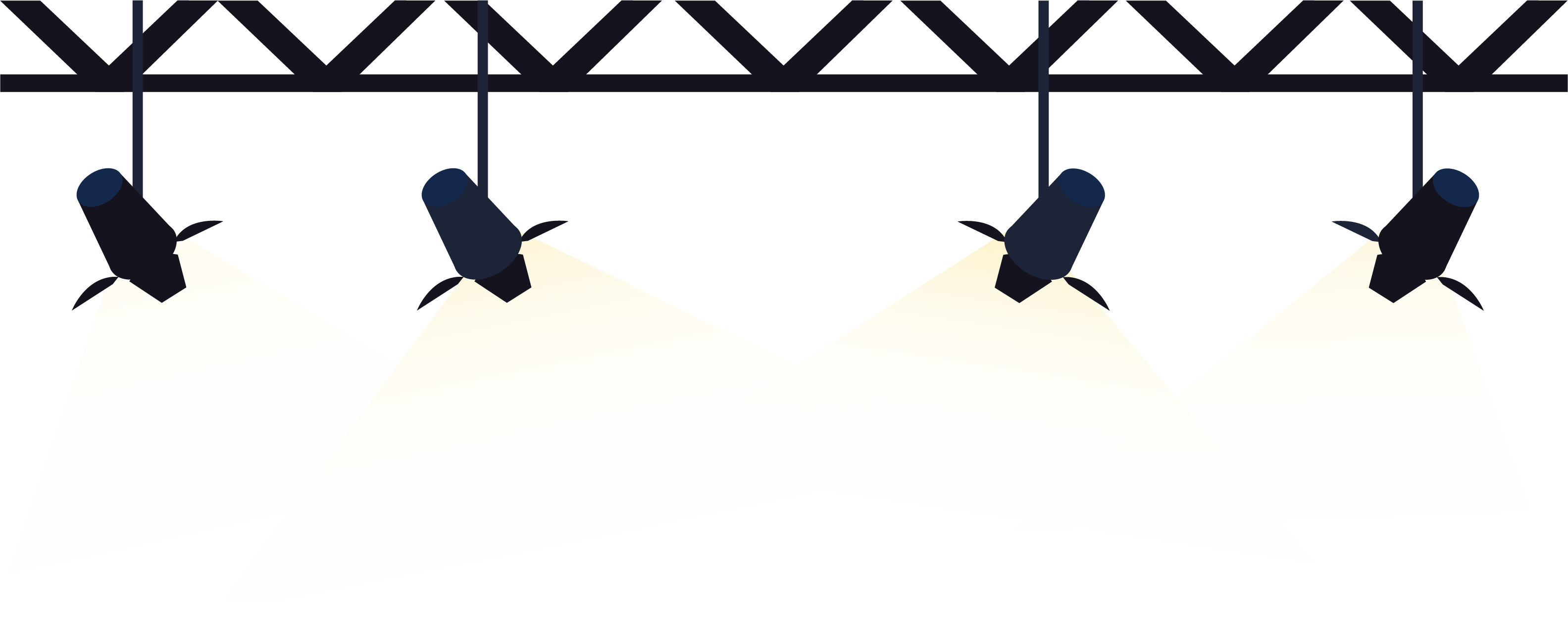 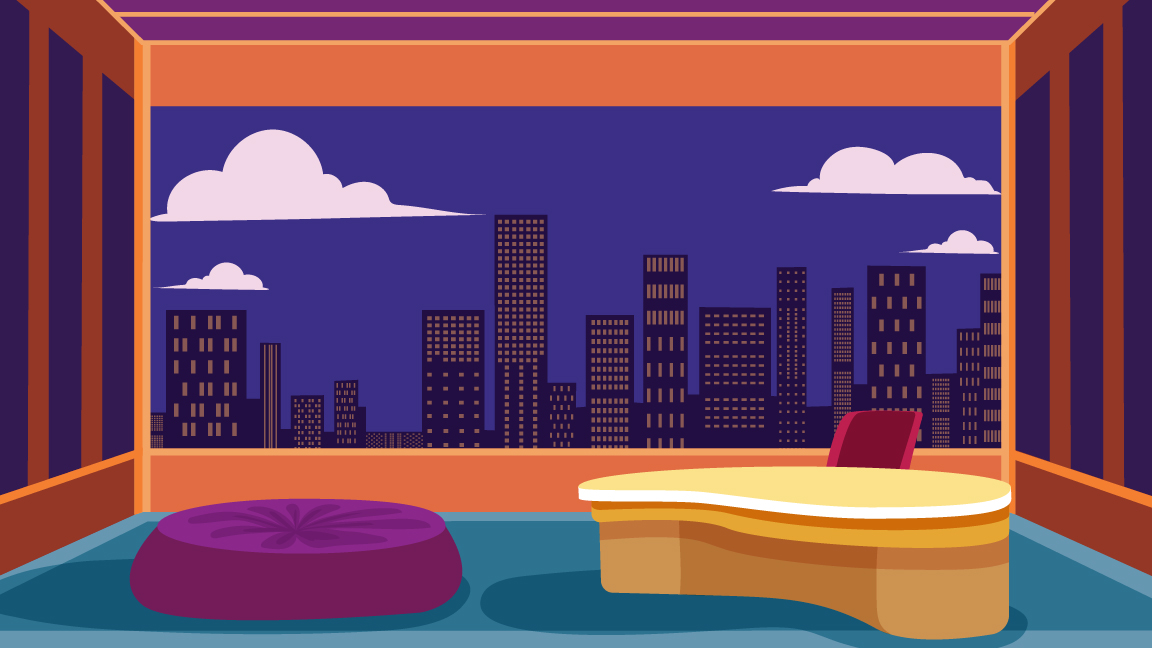 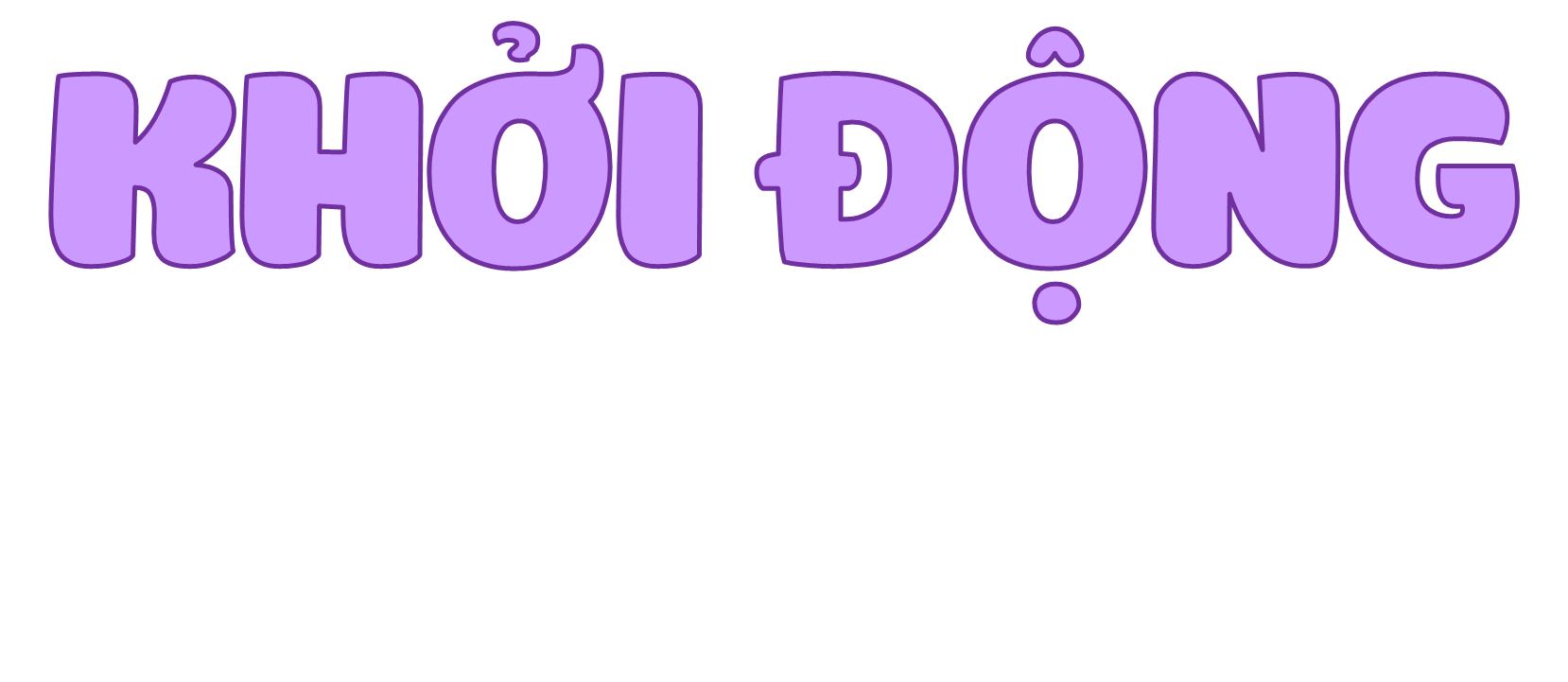 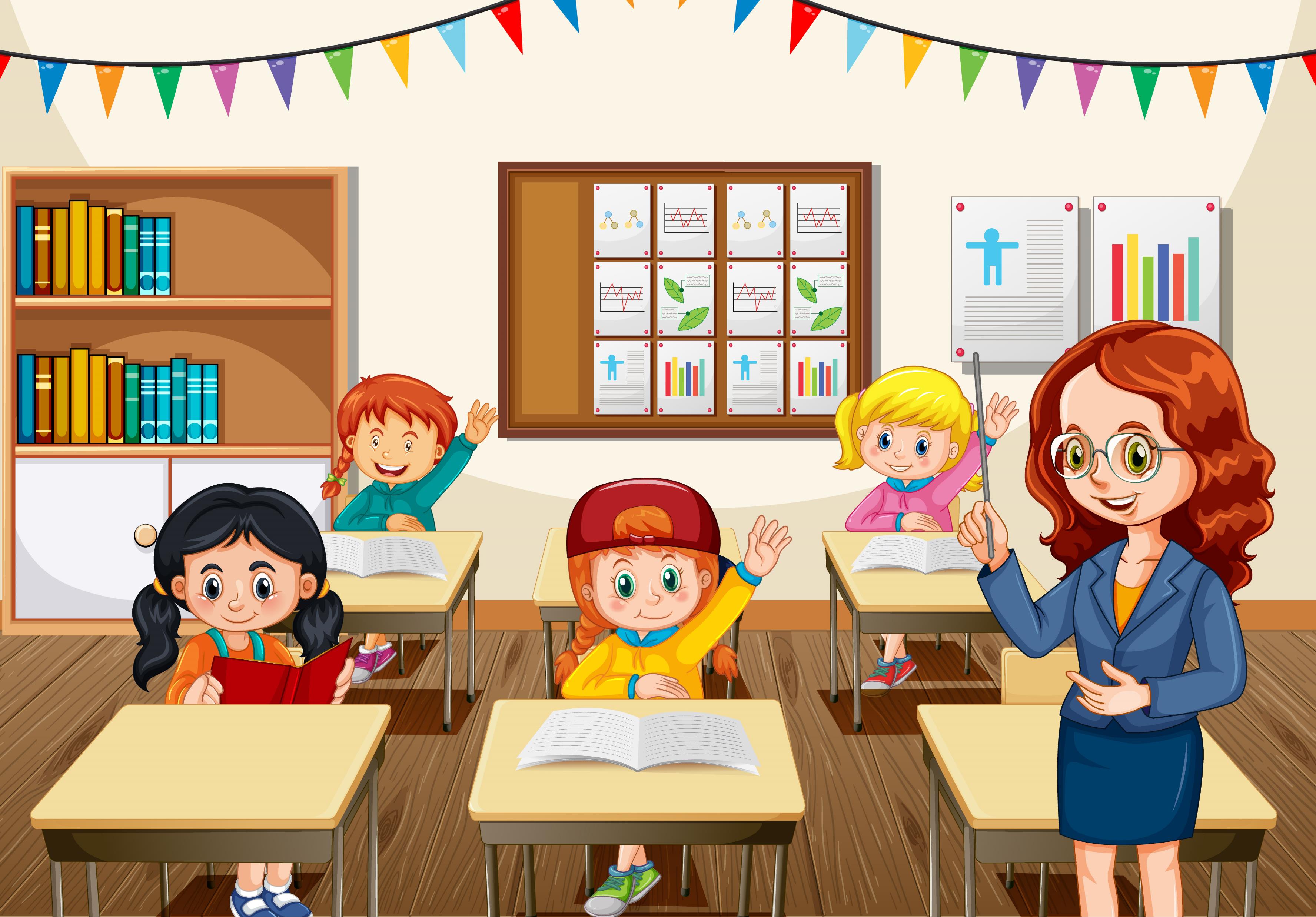 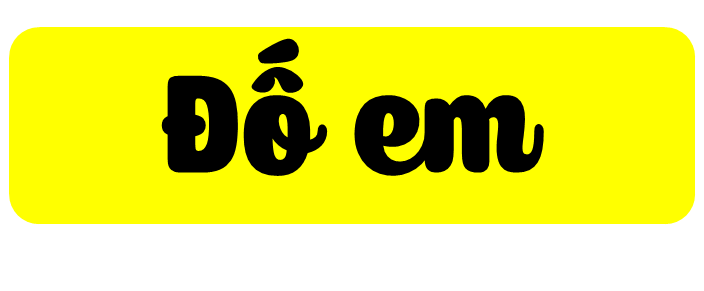 Tranh gì to lớn lạ ghê
Vẽ hết Âu, Á, Mĩ, Phi trong này.
                                      (Là gì?)
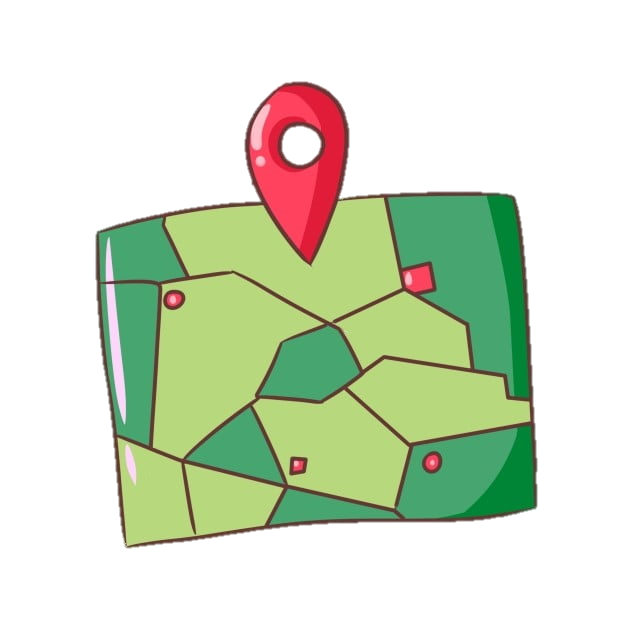 Bản đồ
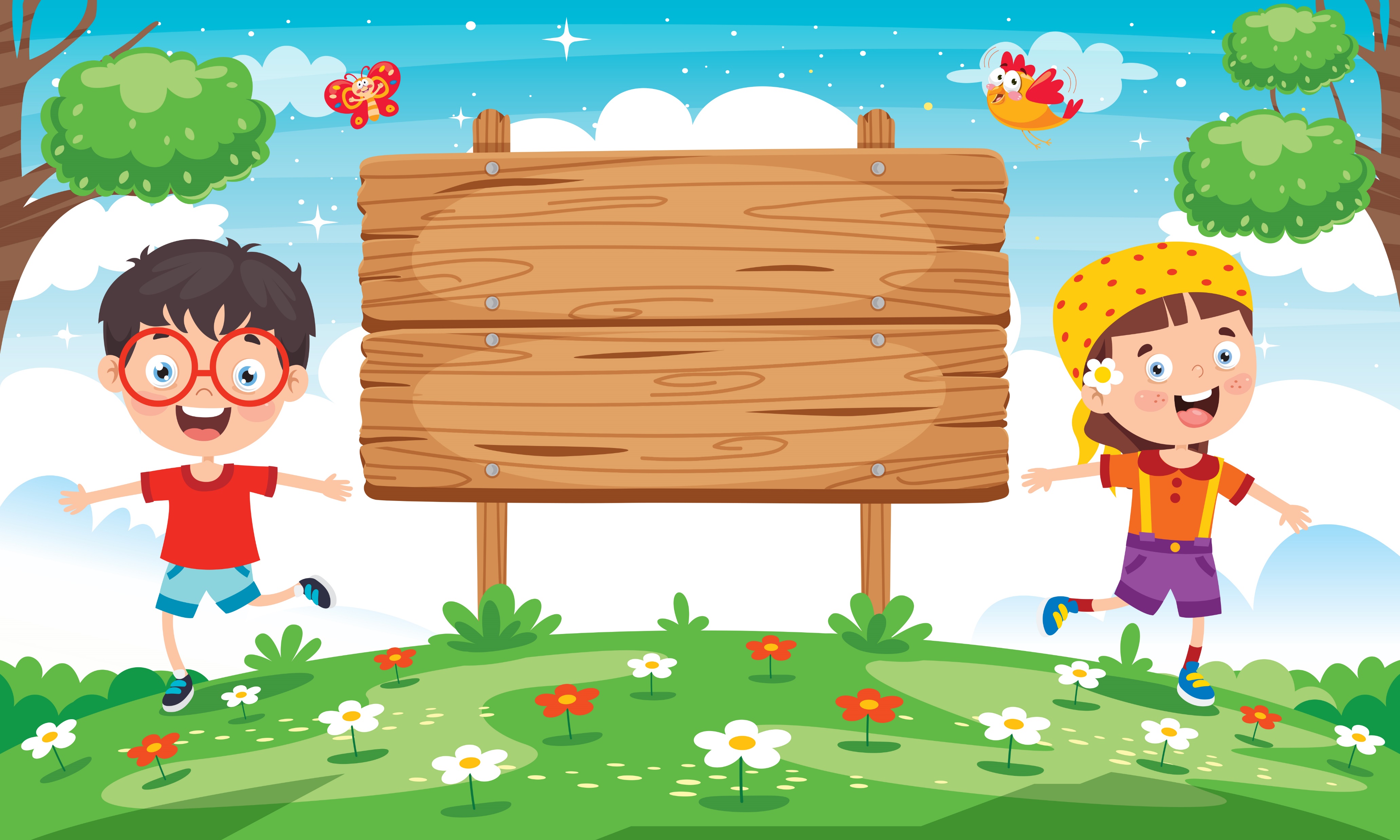 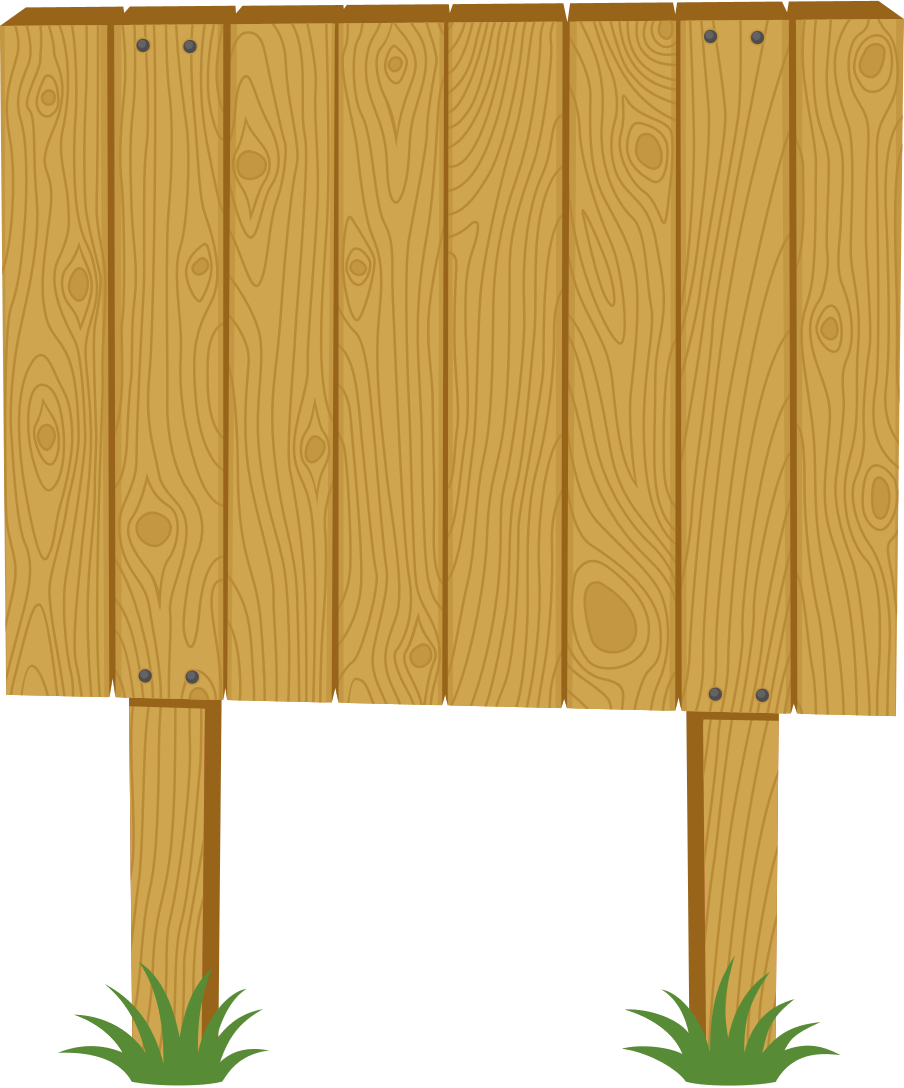 Thứ sáu ngày 27 tháng 12 năm 2024
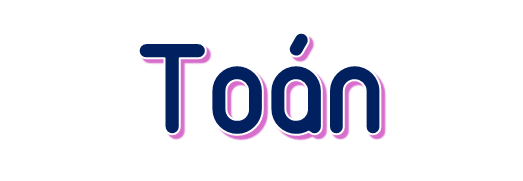 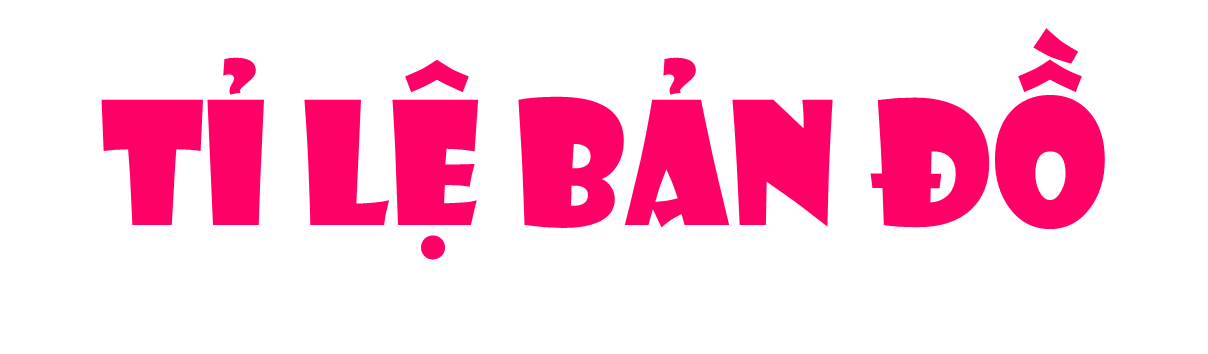 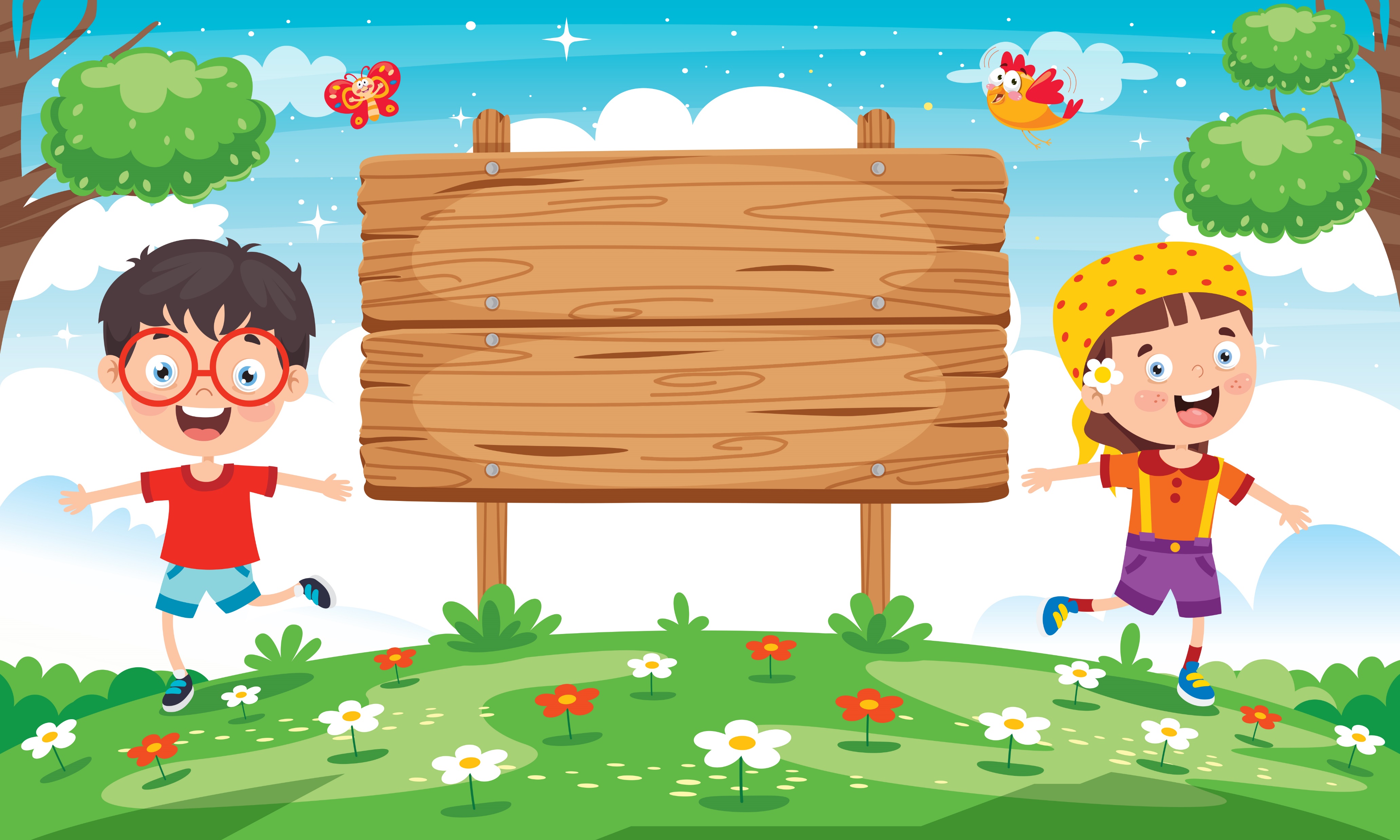 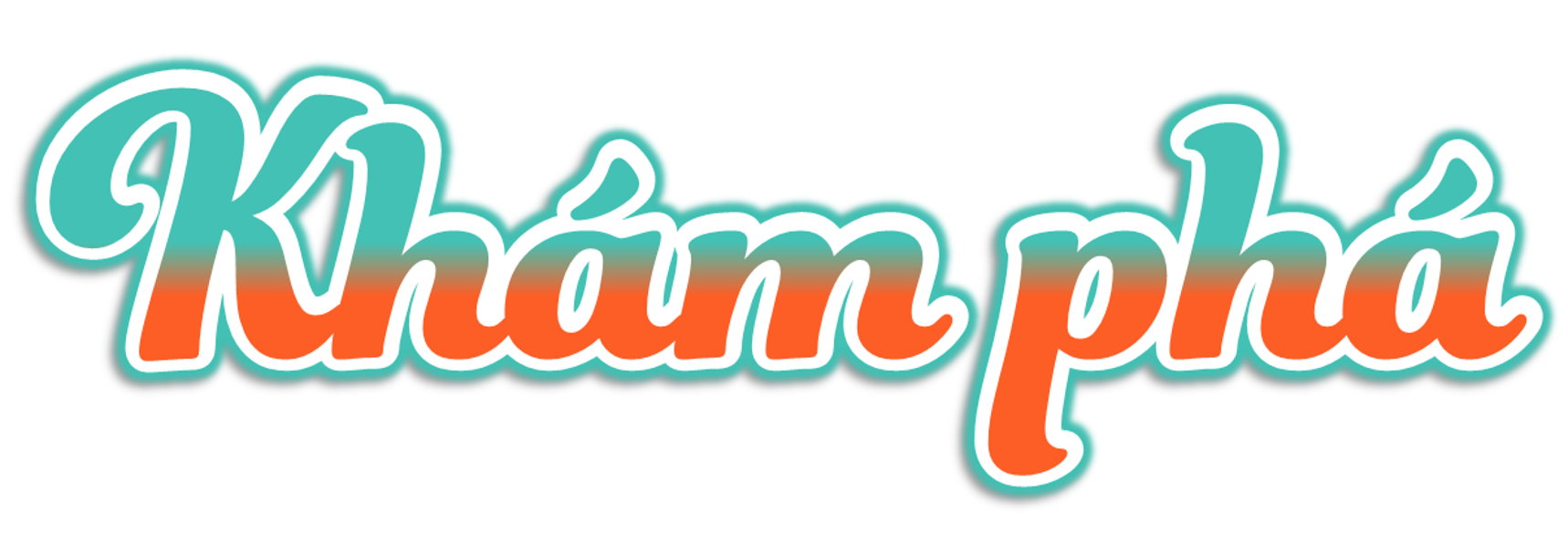 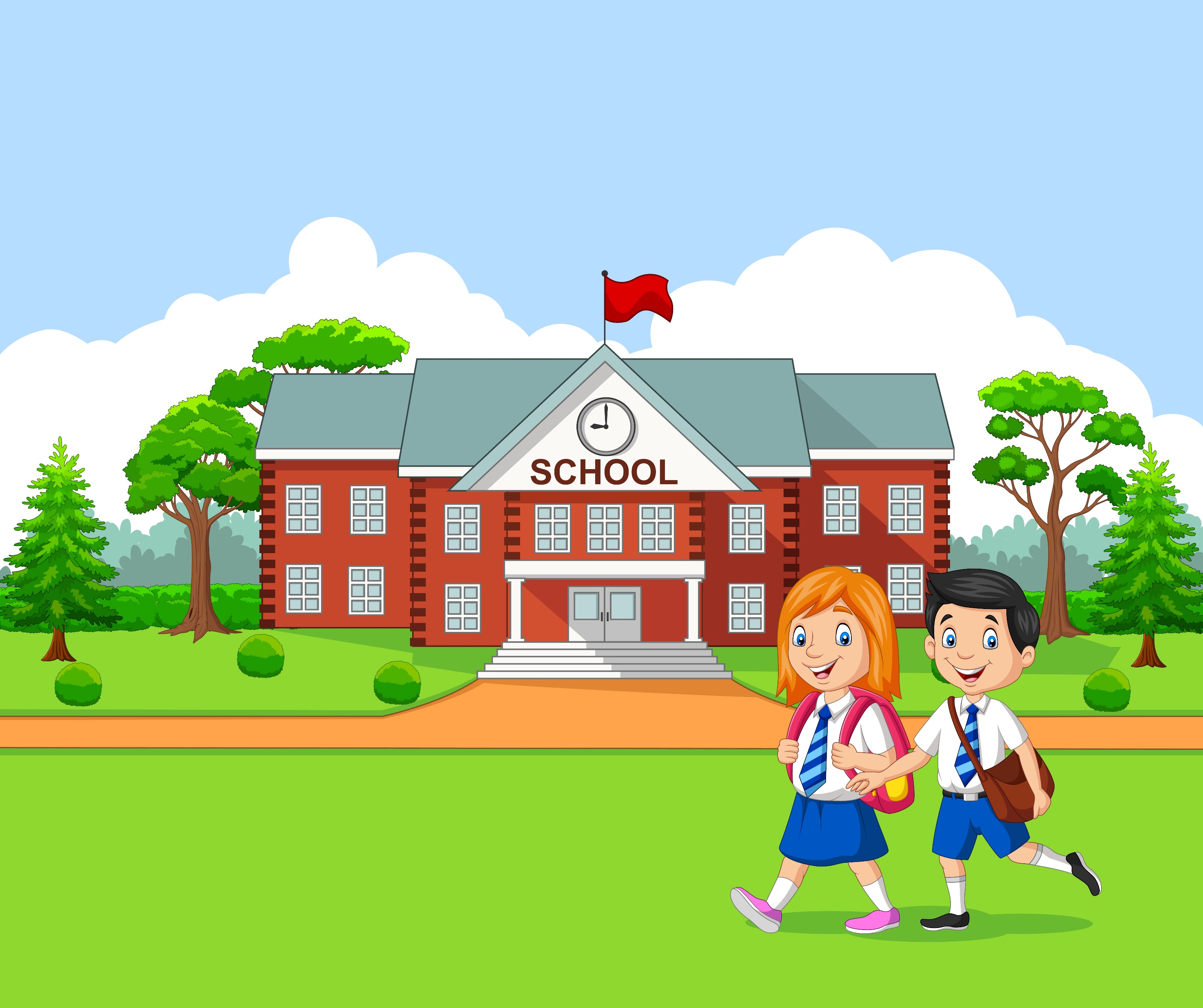 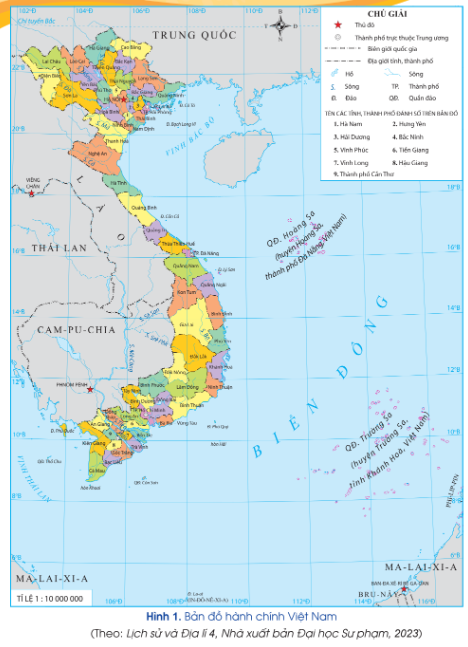 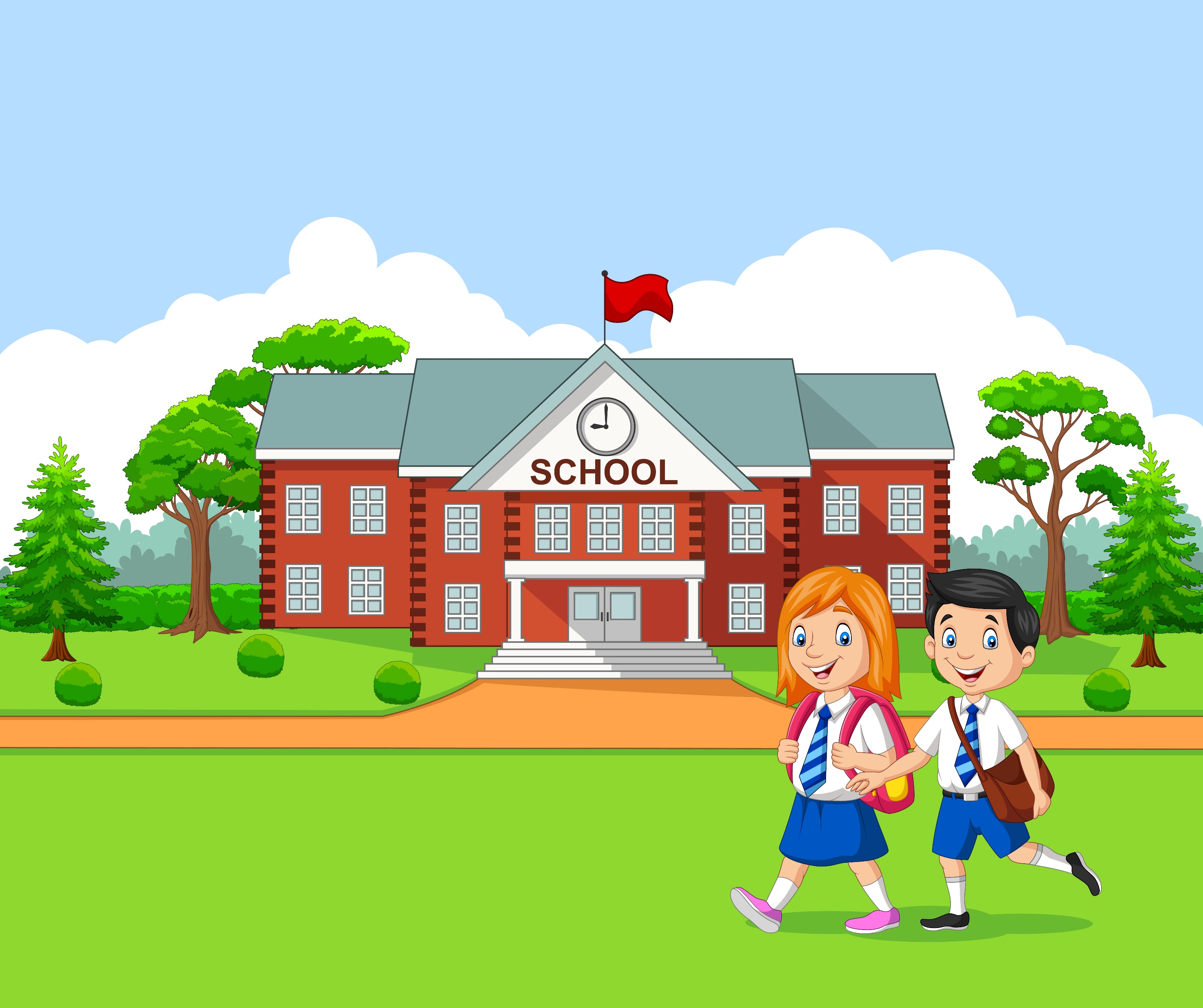 Độ dài thật = độ dài trên bản đồ x tỉ lệ
Độ dài trên bản đồ = độ dài thật : tỉ lệ (chú ý đổi về cùng đơn vị đo)
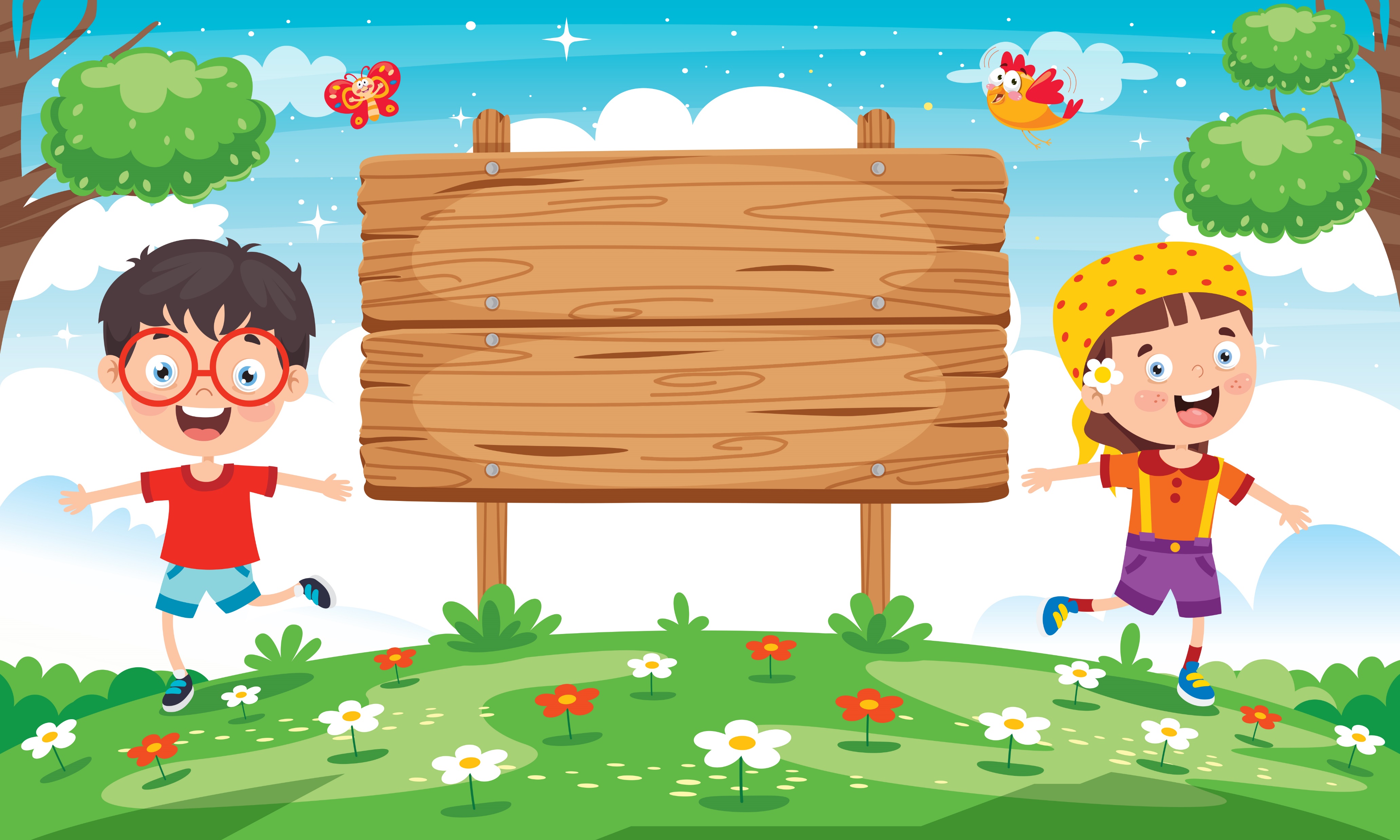 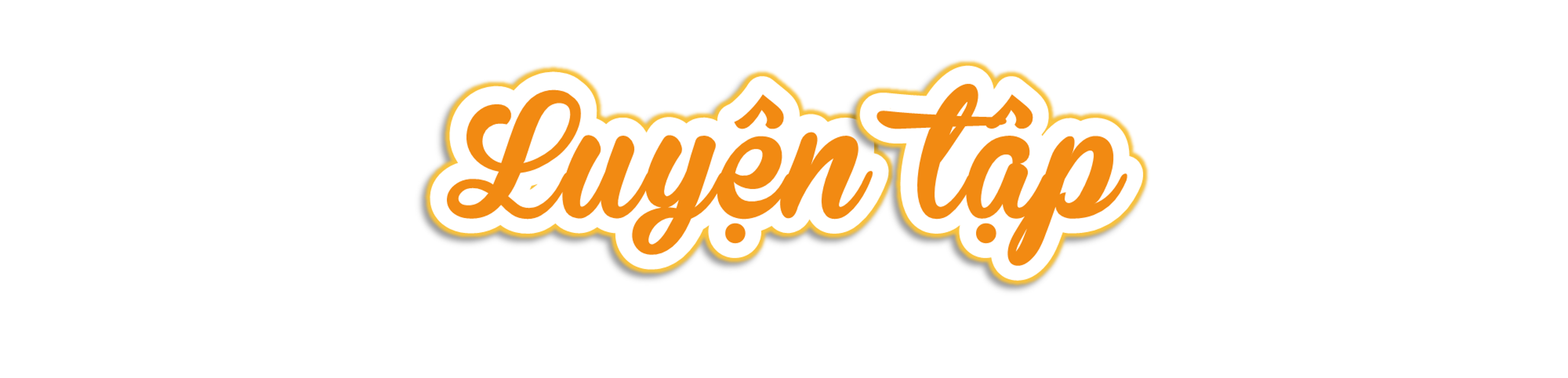 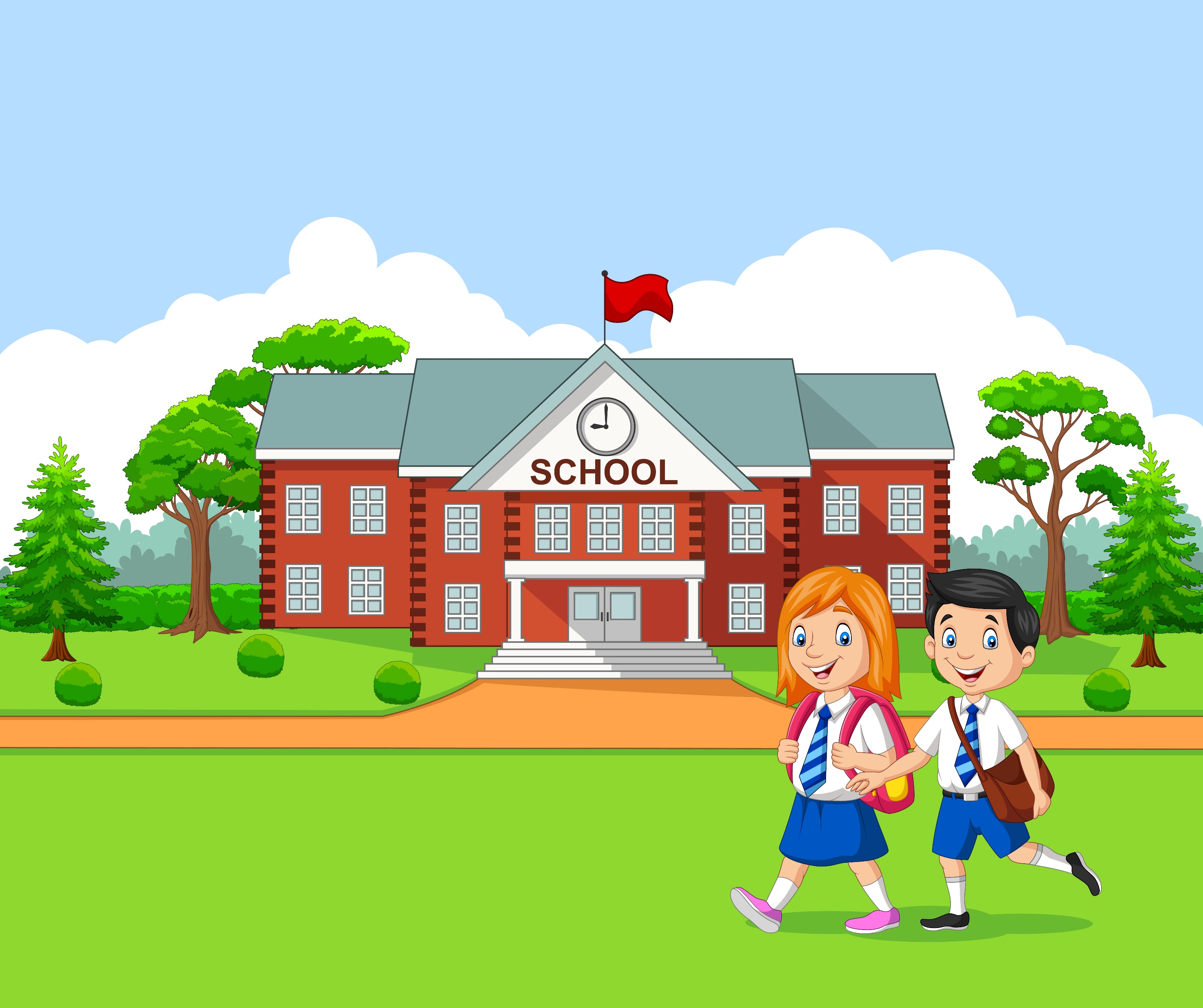 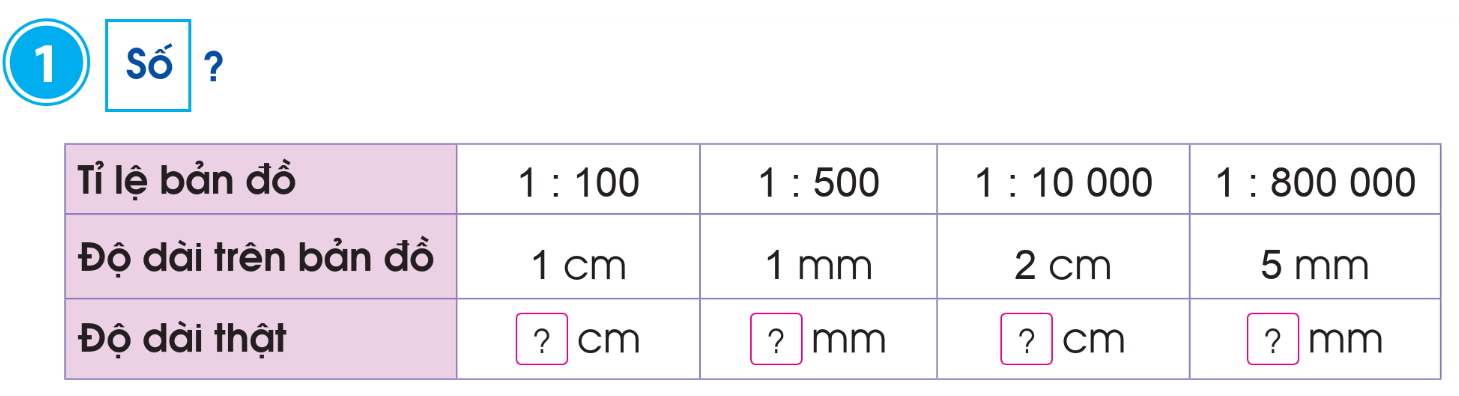 100
500
20000
4000000
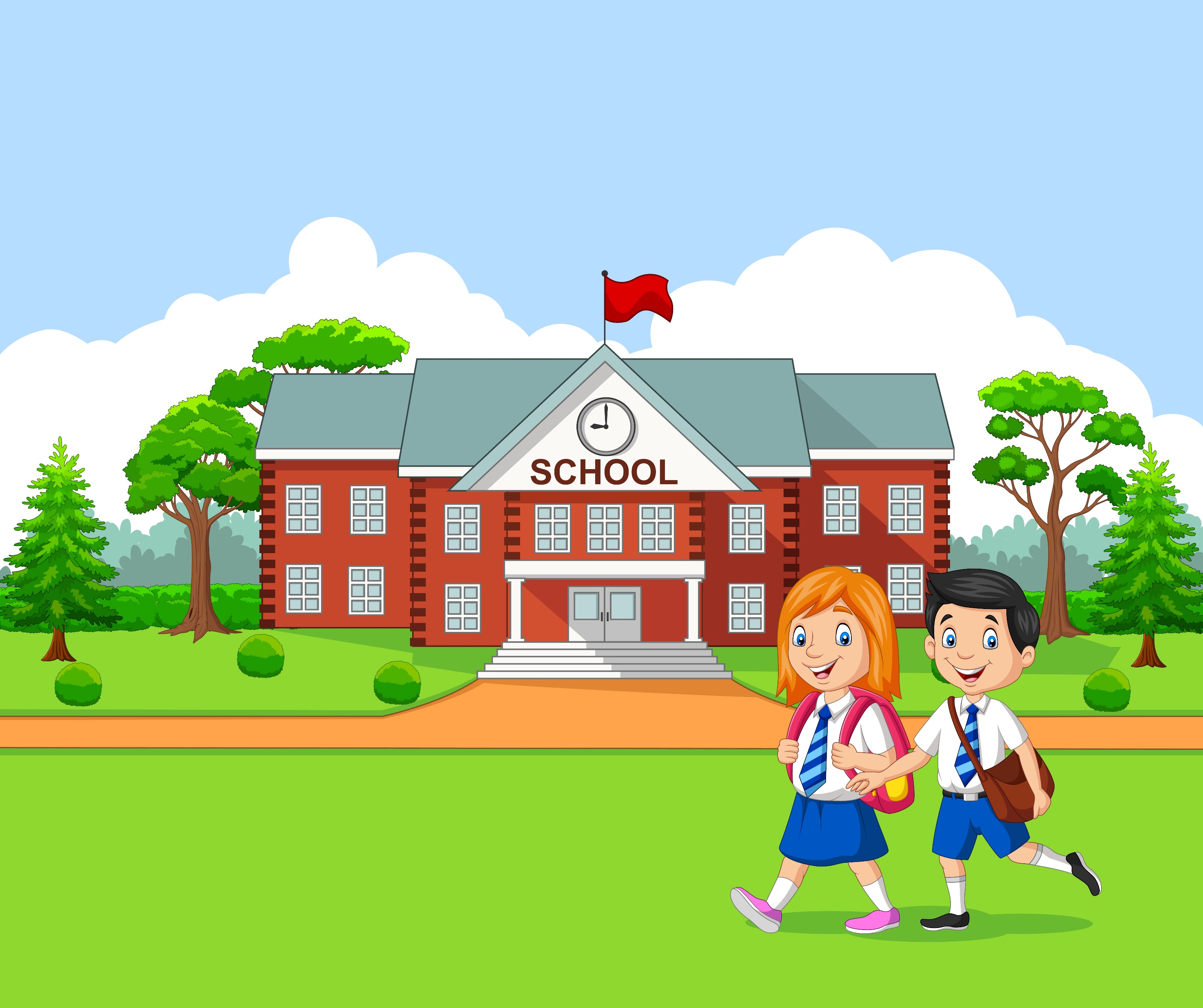 Quan sát hình vẽ sơ đồ sân bóng và cho biết:
2
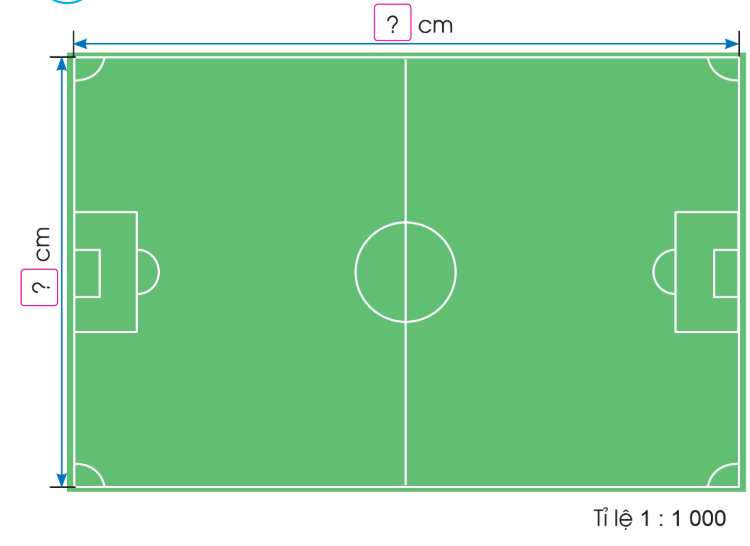 a) Sân bóng trên được vẽ với tỉ lệ nào? Tỉ lệ đó cho ta biết điều gì?
b) Đo chiều dài, chiều rộng của sân bóng trên sơ đồ và tính chiều dài thật, chiều rộng thật của sân bóng.
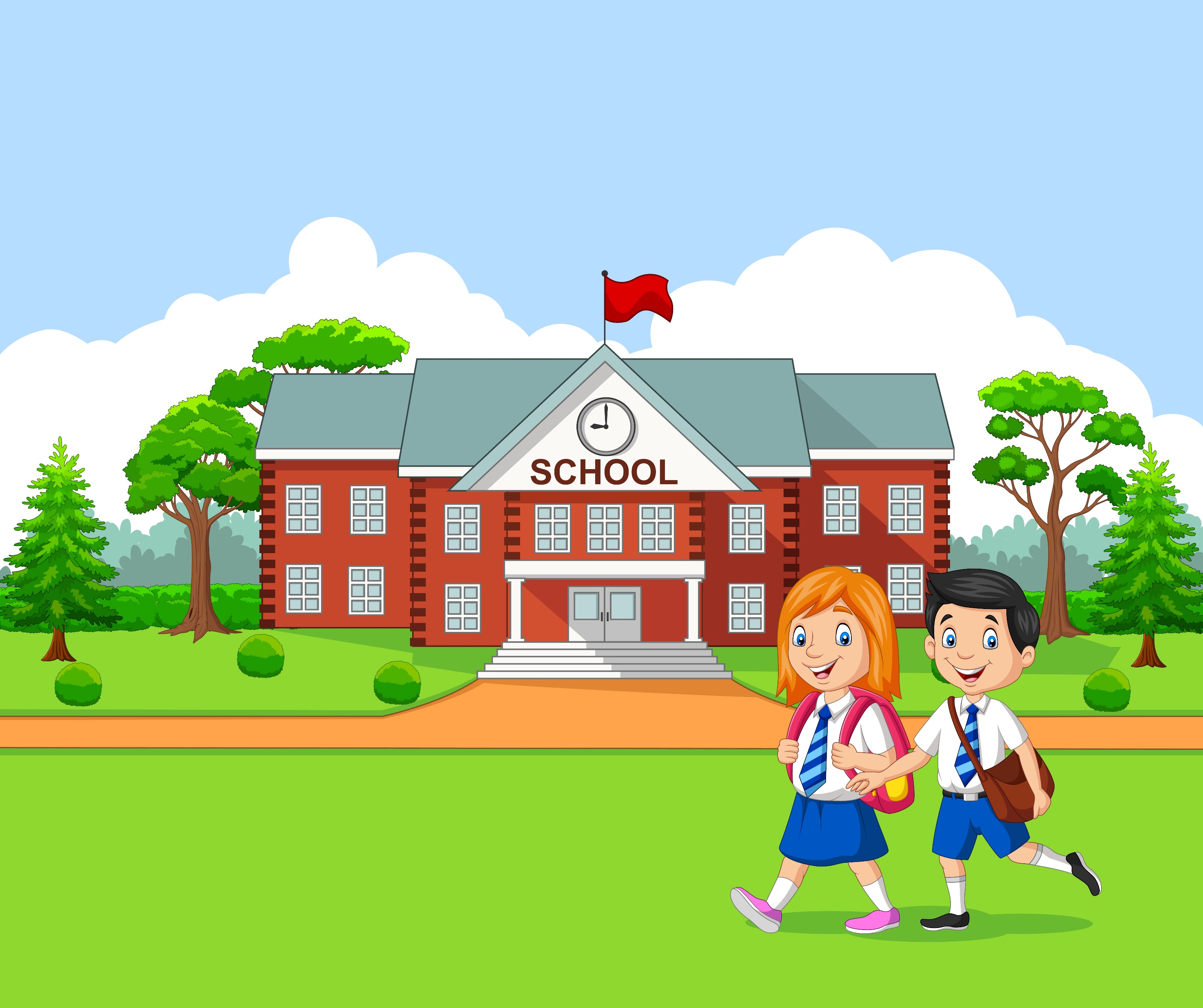 a) Sân bóng trên được vẽ theo tỉ lệ 1 : 1 000
Tỉ lệ đó cho biết tỉ số giữa độ dài đo được trên bản đồ và độ dài thật đo được trên thực tế là 1 : 1 000. Nói cách khác, độ dài thật dài gấp 1 000 lần so với độ dài đo được trên sơ đồ sân bóng.
b) Chiều dài sân bóng trên sơ đồ là 7,9 cm
Chiều rộng sân bóng trên sơ đồ là 5 cm
Chiều dài thật của sân bóng là: 7,9 × 1 000 = 7 900 (cm) = 79 m
Chiều rộng thật của sân bóng là: 5 × 1 000 = 5 000 (cm) = 50 m
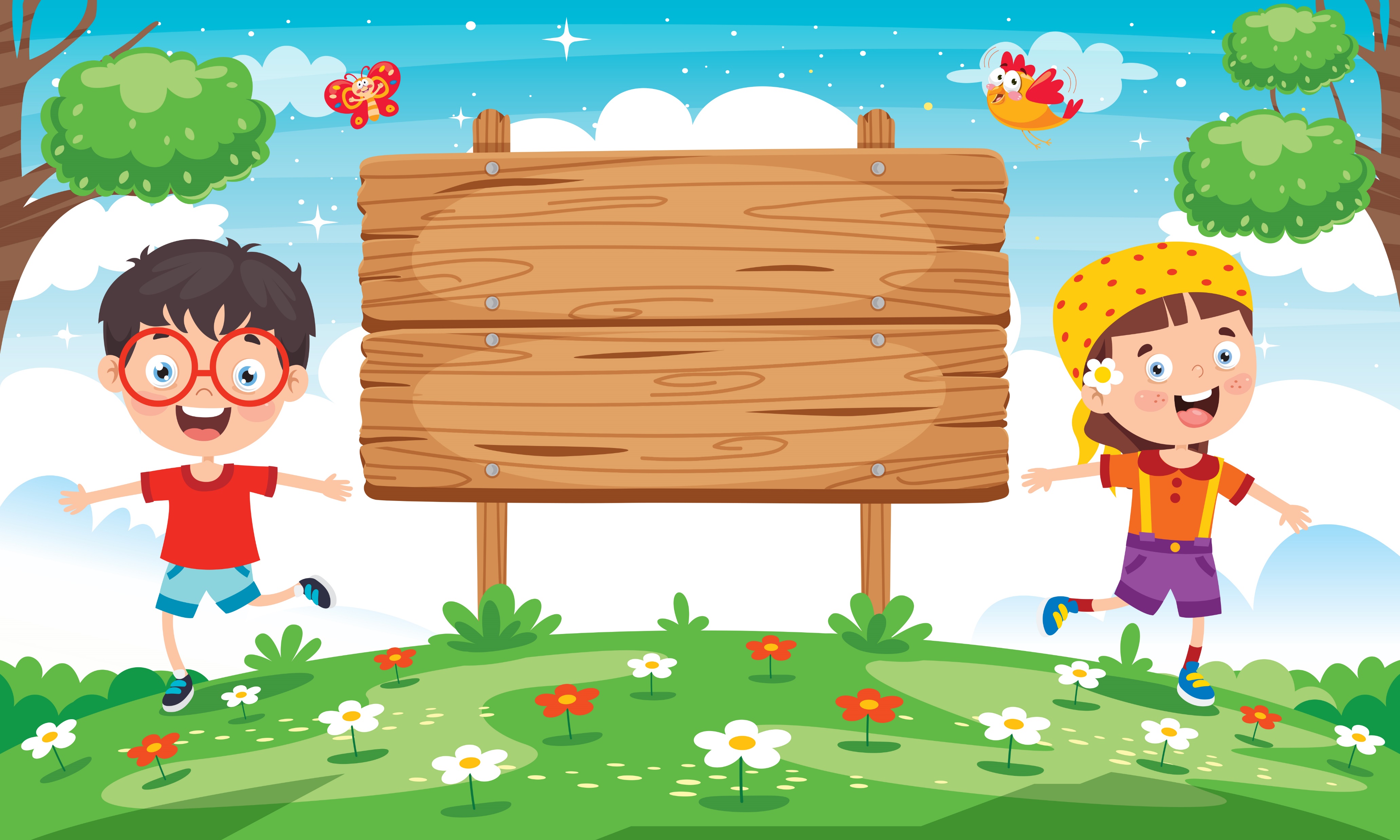 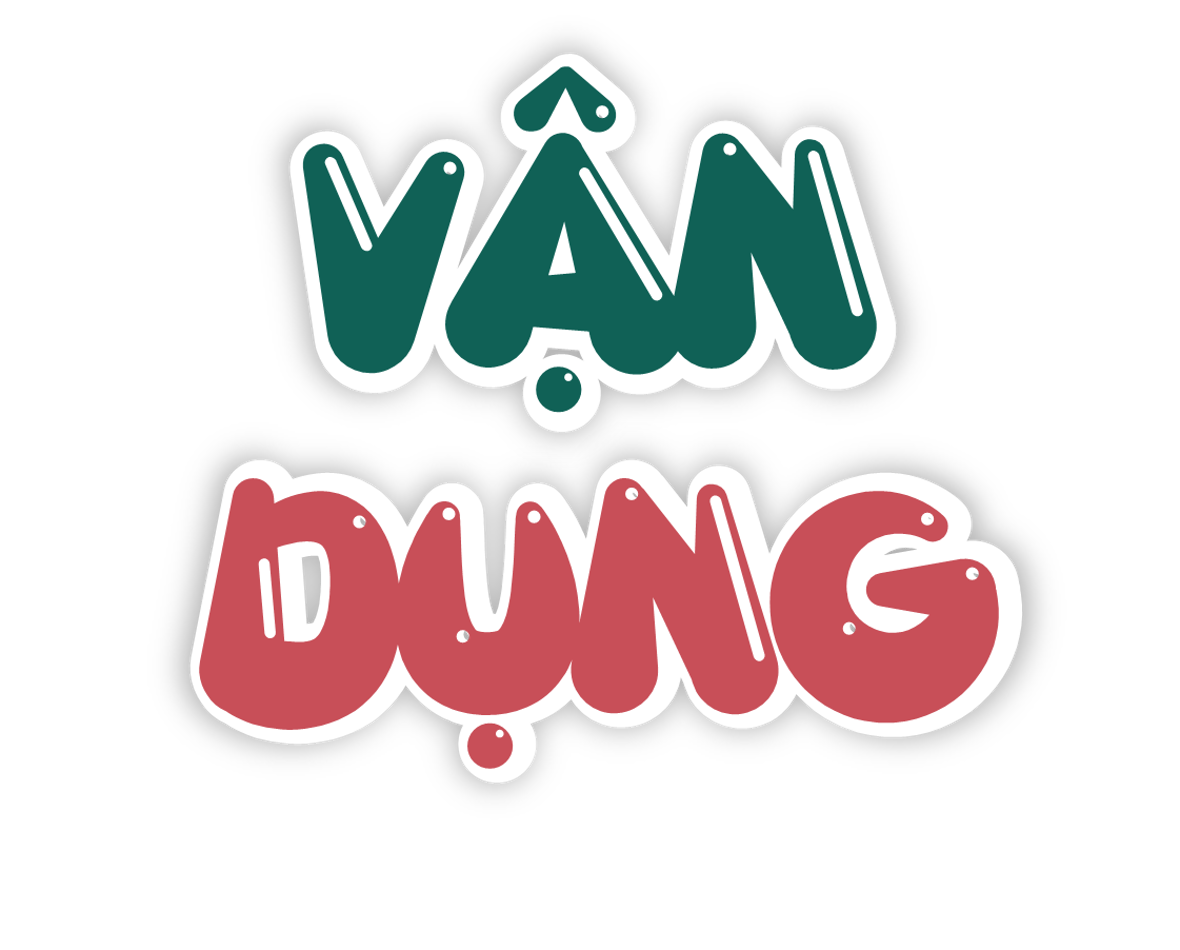 Hương Thảo – Zalo 0972115126
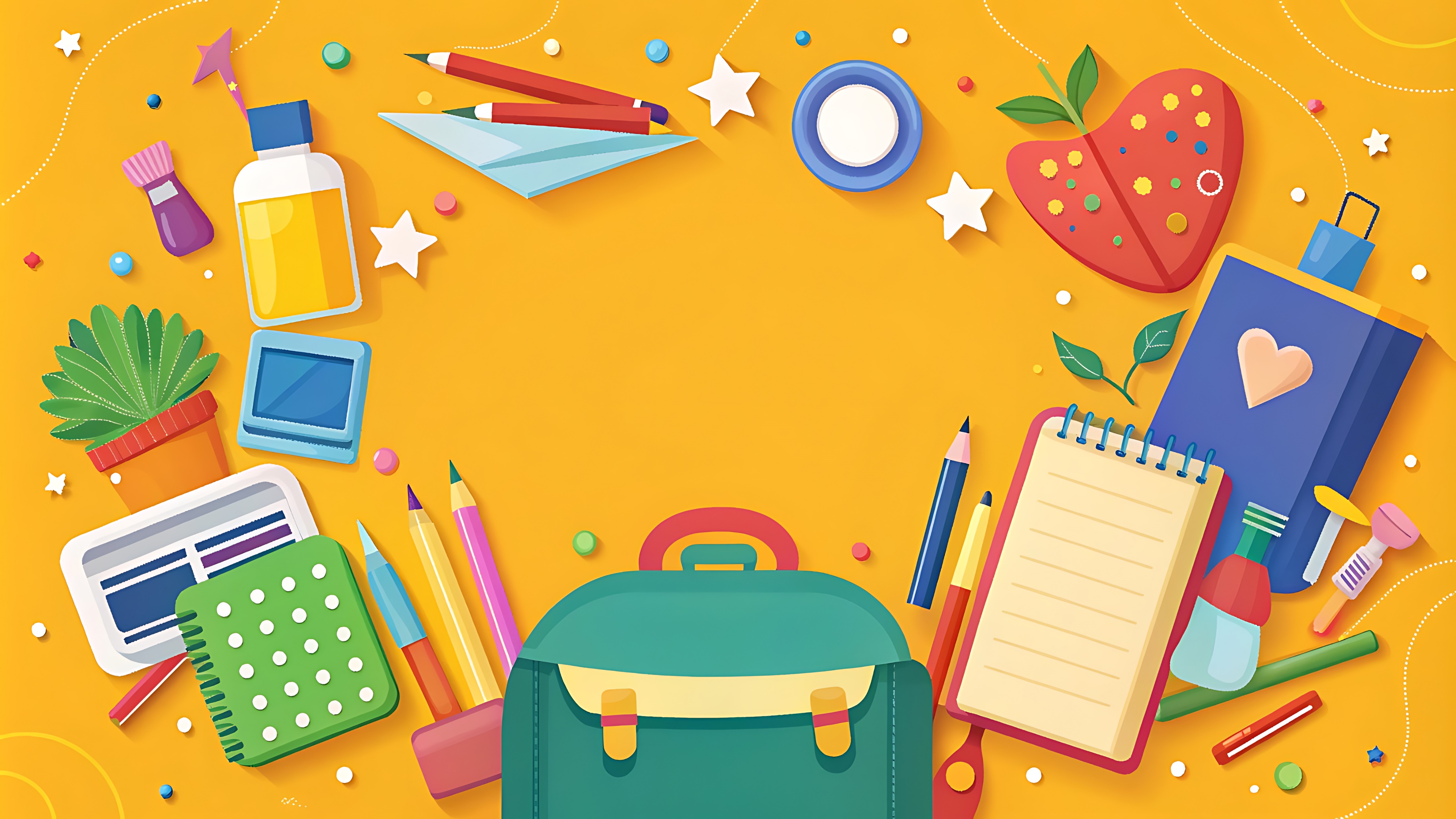 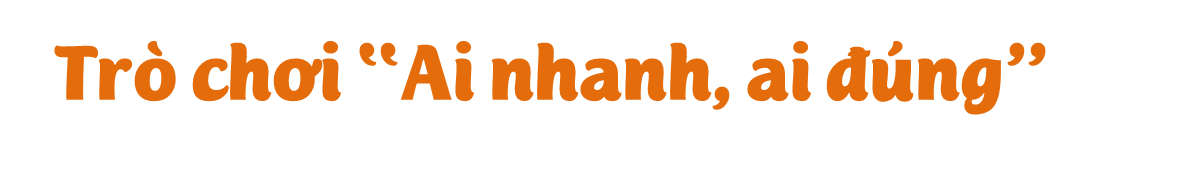 Viết số thích hợp vào chỗ trống:
3 dm
20 000 cm
1 000 cm
DẶN DÒ
DẶN DÒ
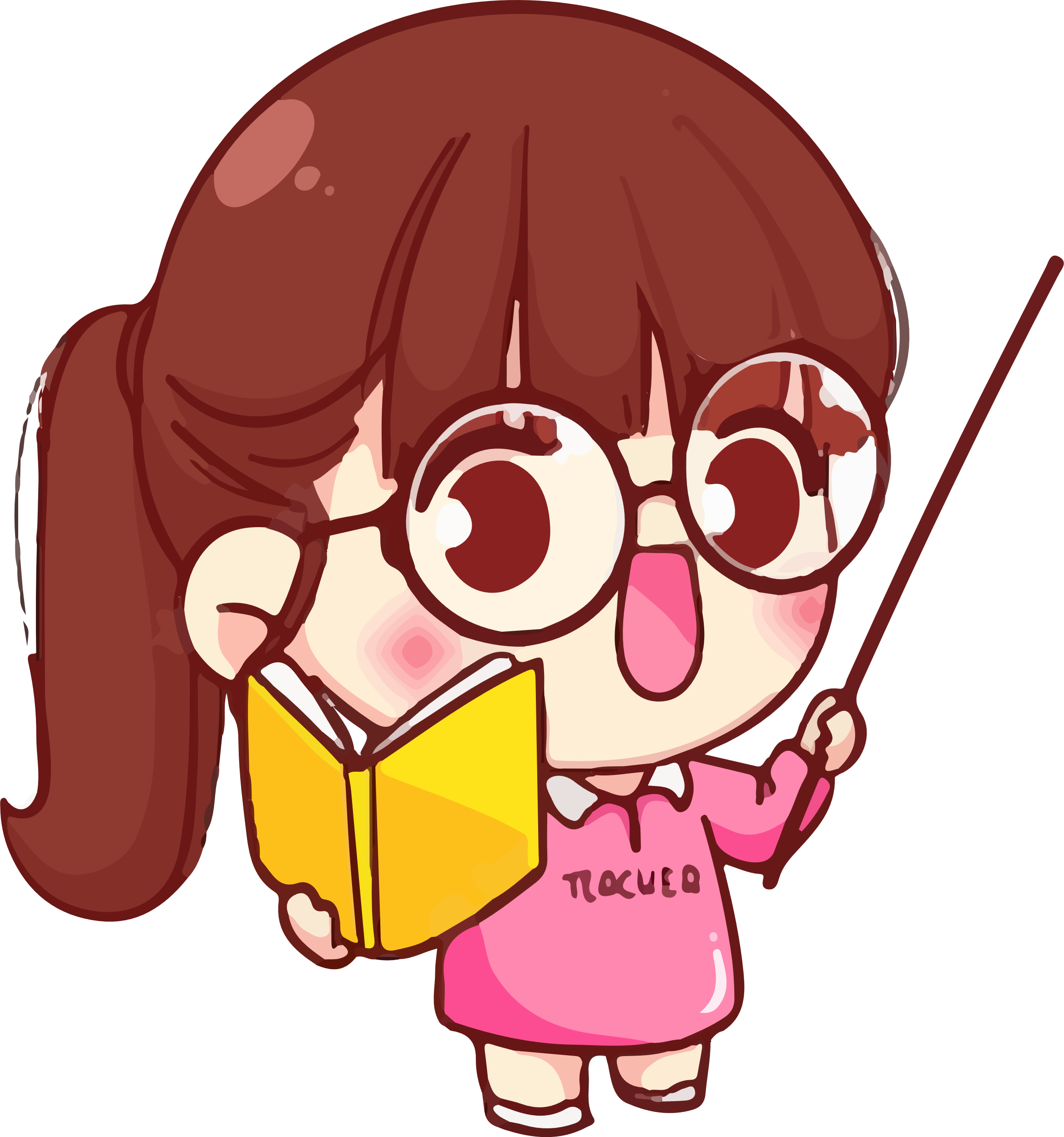 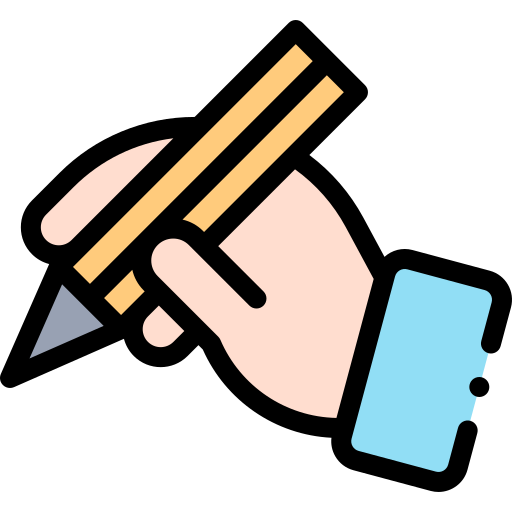 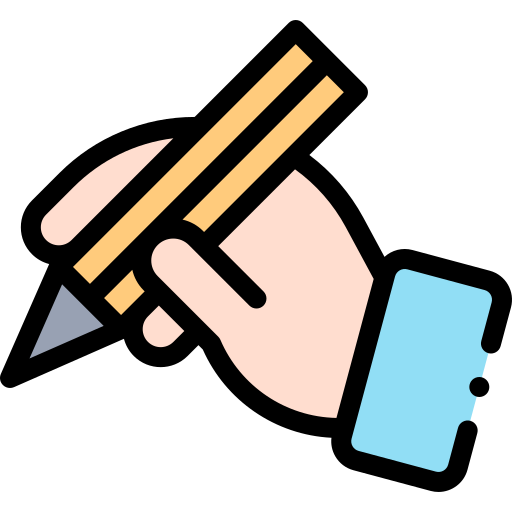 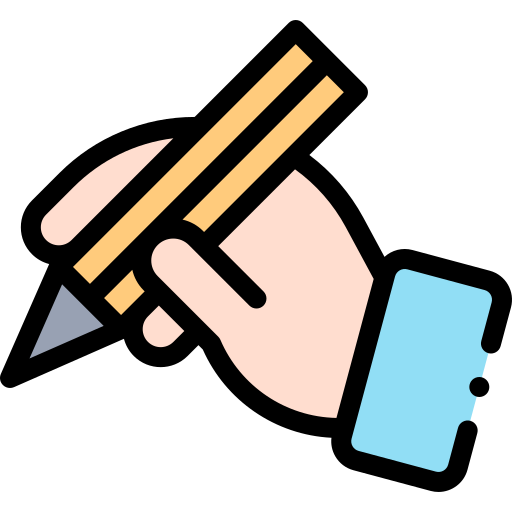 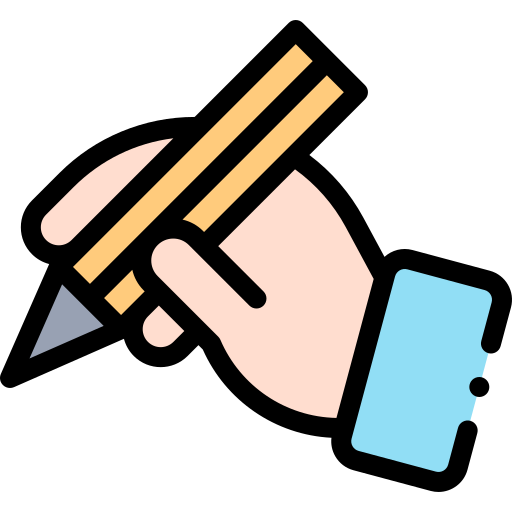 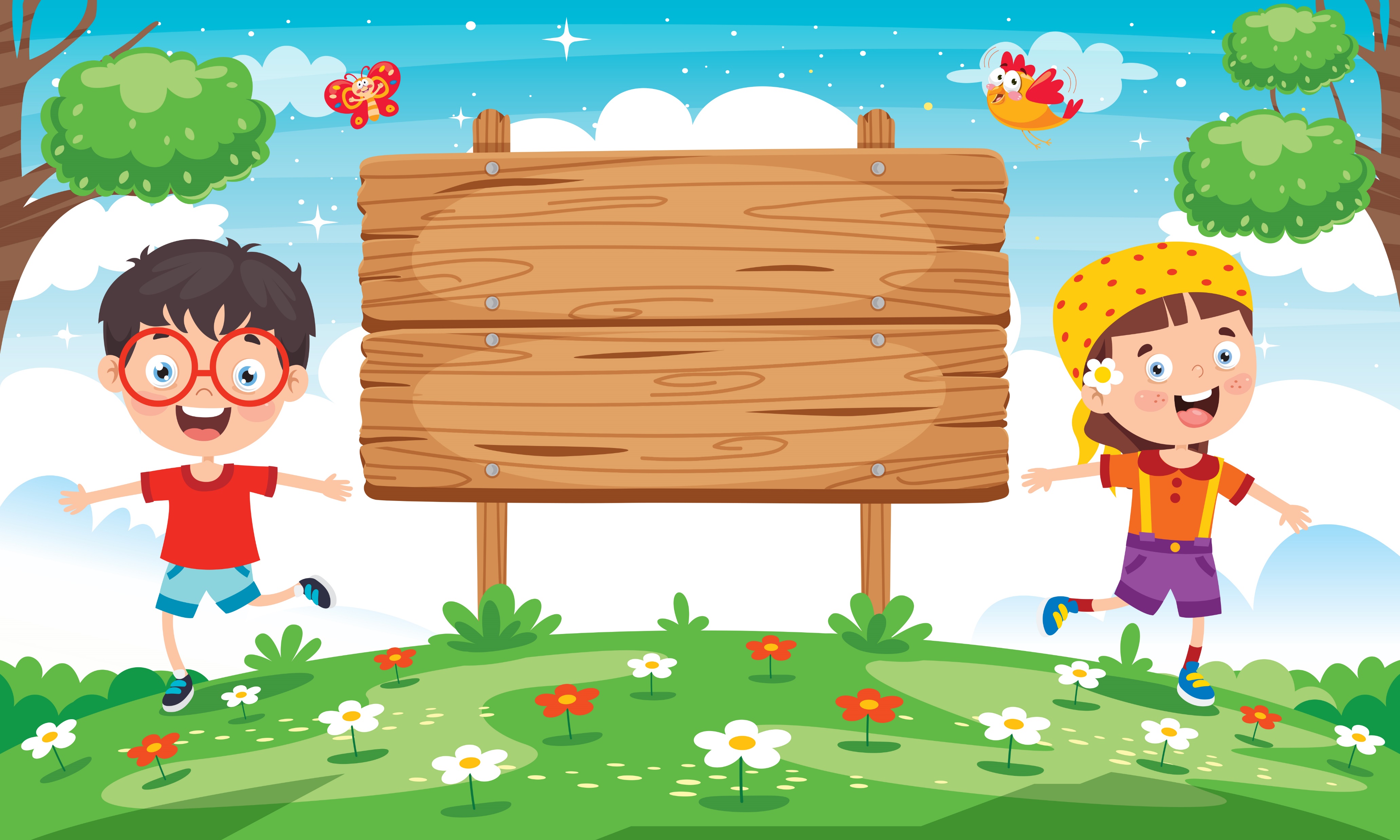 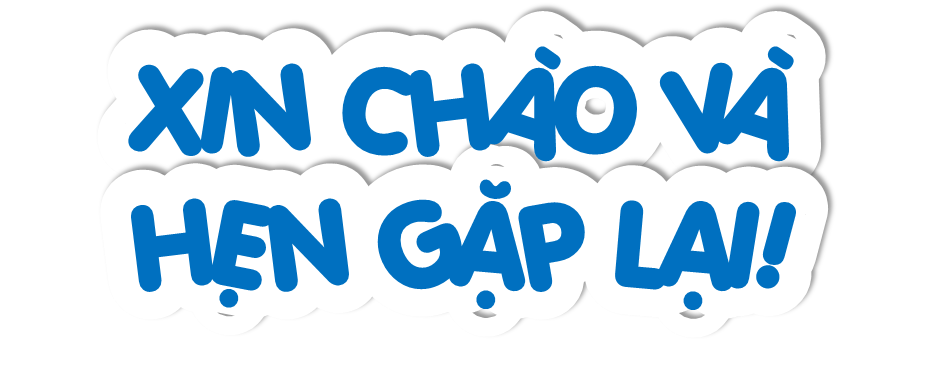